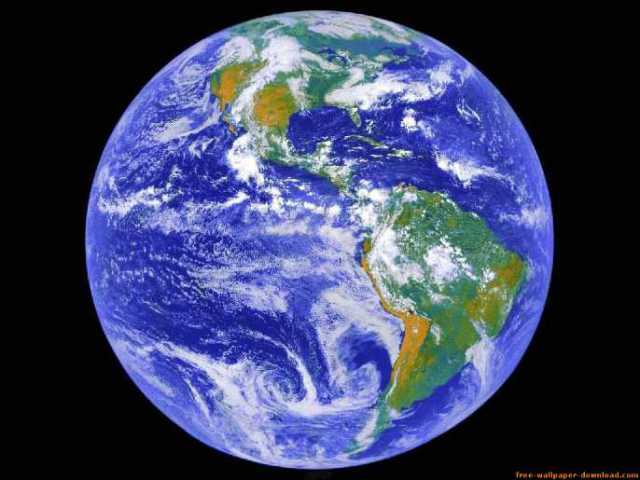 Детям   о  КОСМОСЕ


 Когда-то космос казался недосягаемым, и вот уже через какие-то десятки лет туда сможет отправиться любой желающий. 

Может, это будут наши дети?




Выполнила воспитатель 1категории
Петрова Н.М.
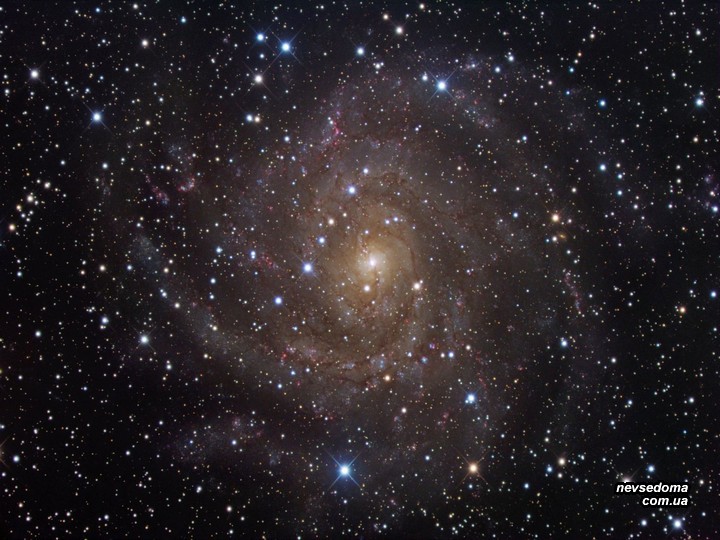 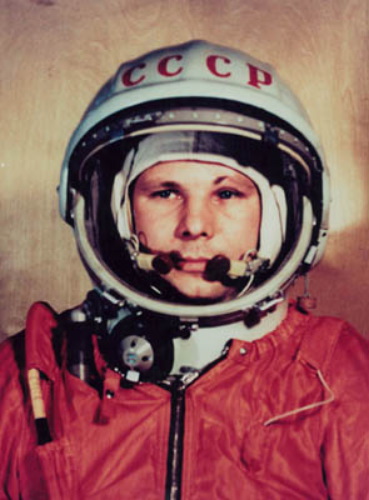 Юрий Алексеевич Гагарин
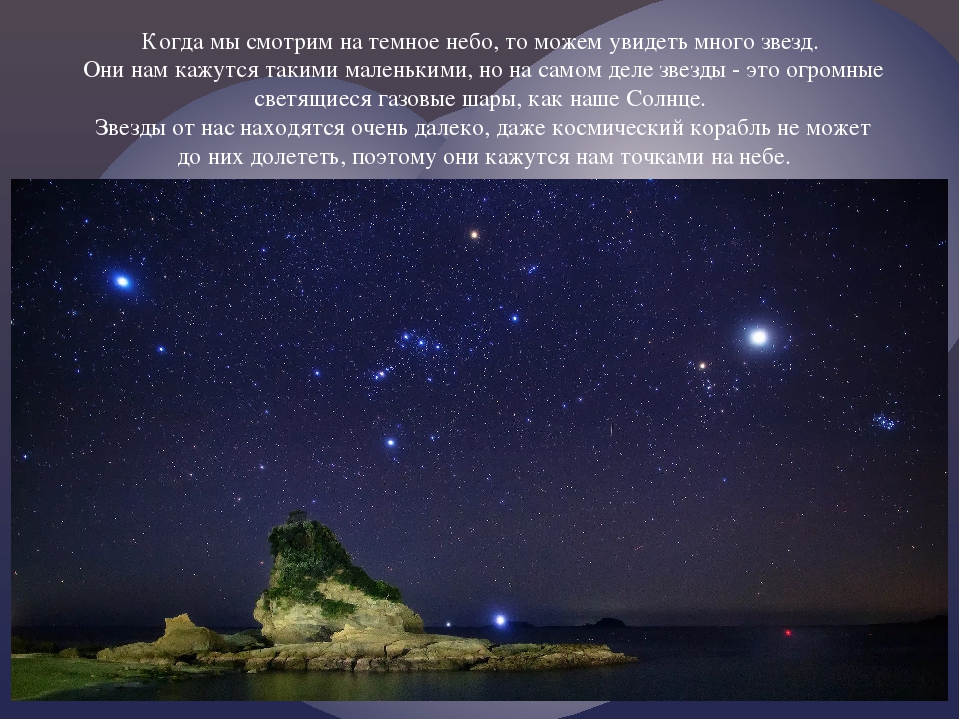 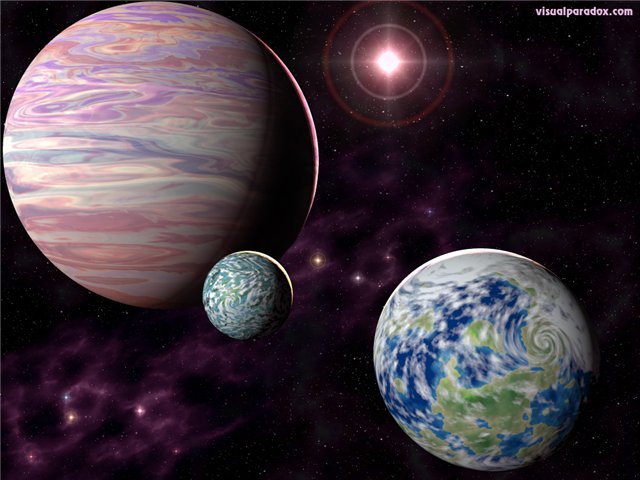 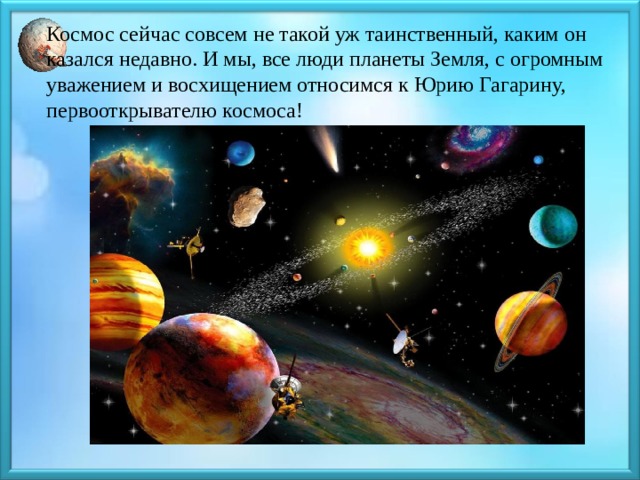 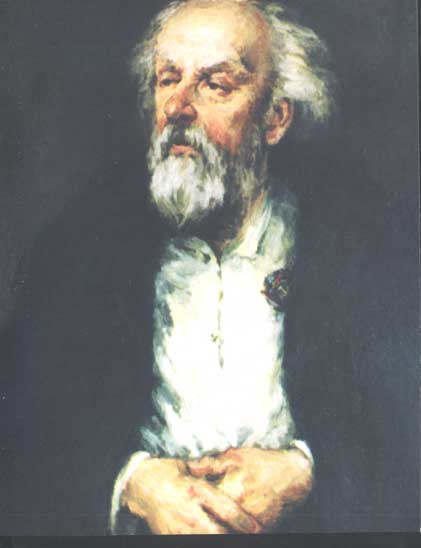 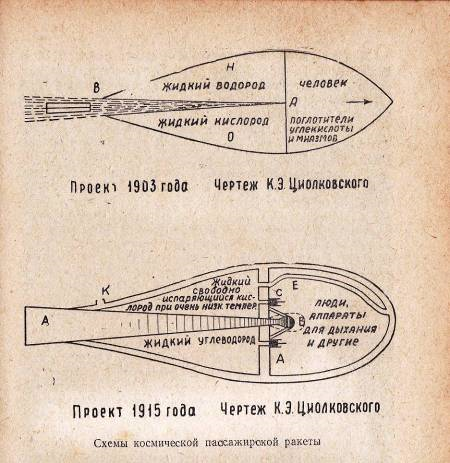 Циолковский Константин Эдуардович 
основоположник космонавтики
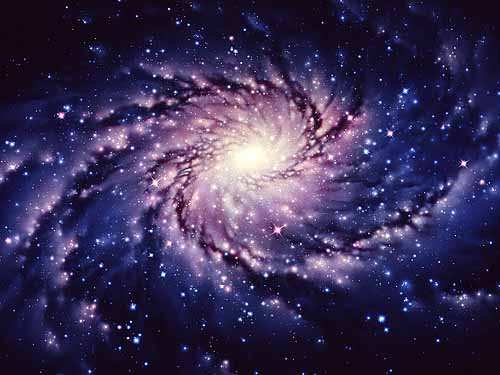 Млечный путь
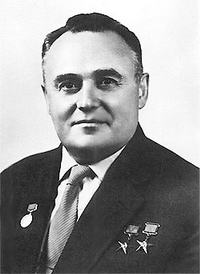 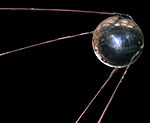 Королев Сергей Павлович
конструктор ракетно–космических систем
Собаки Белка и Стрелка
первые животные покорившие космос
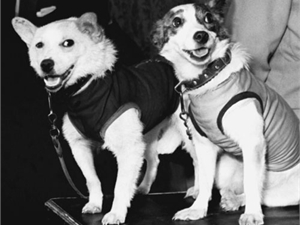 Юрий Алексеевич Гагарин 
– первый космонавт
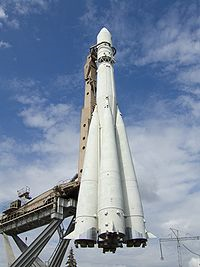 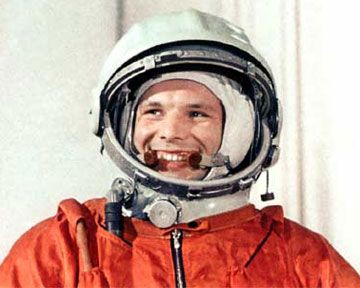 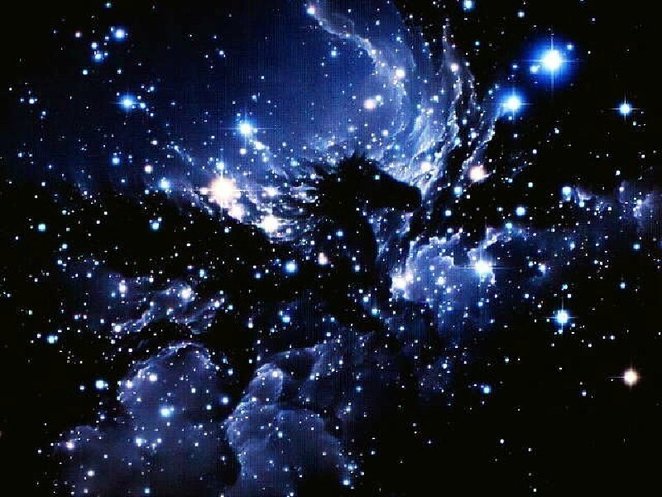 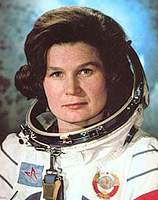 Терешкова Валентина Владировна
Андриан Григорьевич Николаев
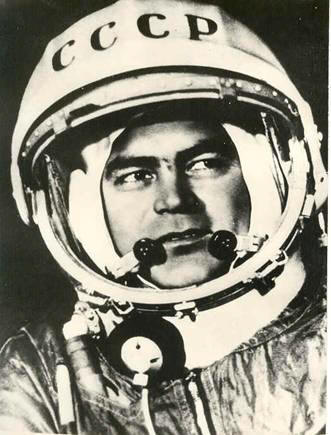 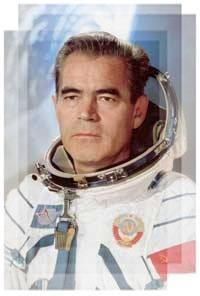 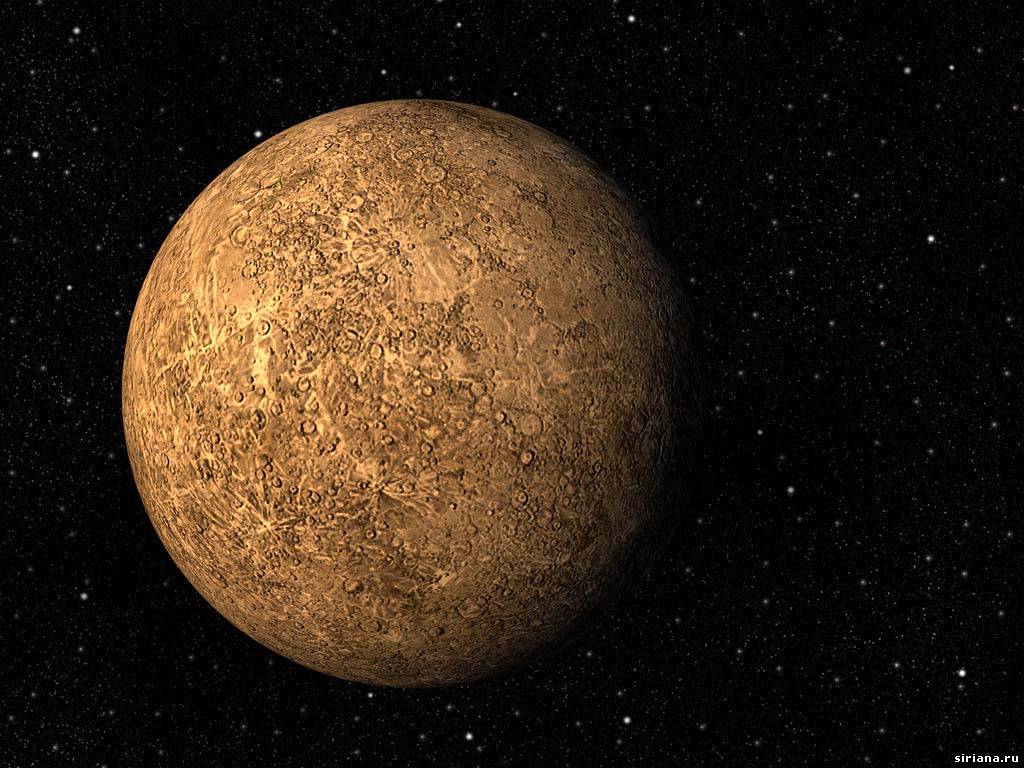 МЕРКУРИЙ
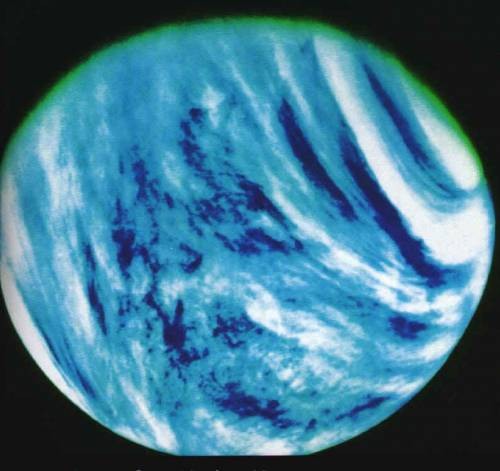 ВЕНЕРА
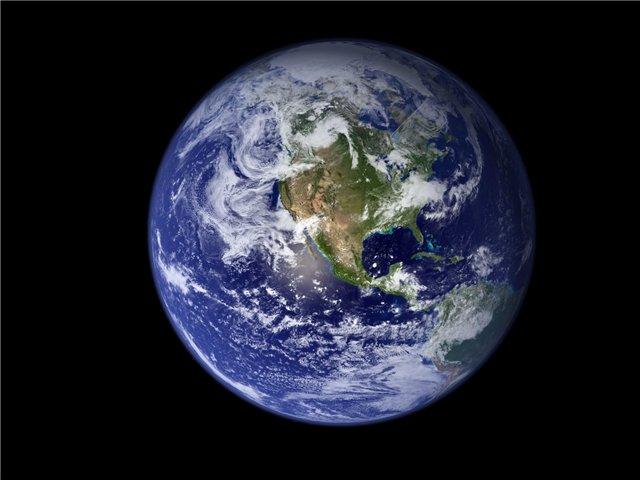 ЗЕМ ЛЯ
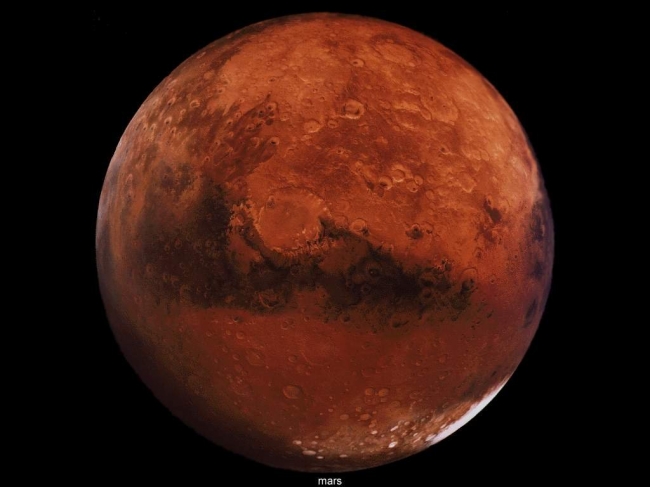 МАРС
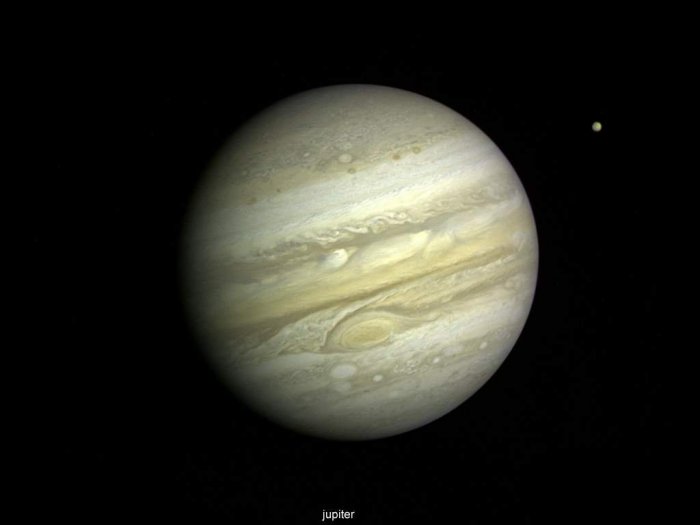 ЮПИТЕР
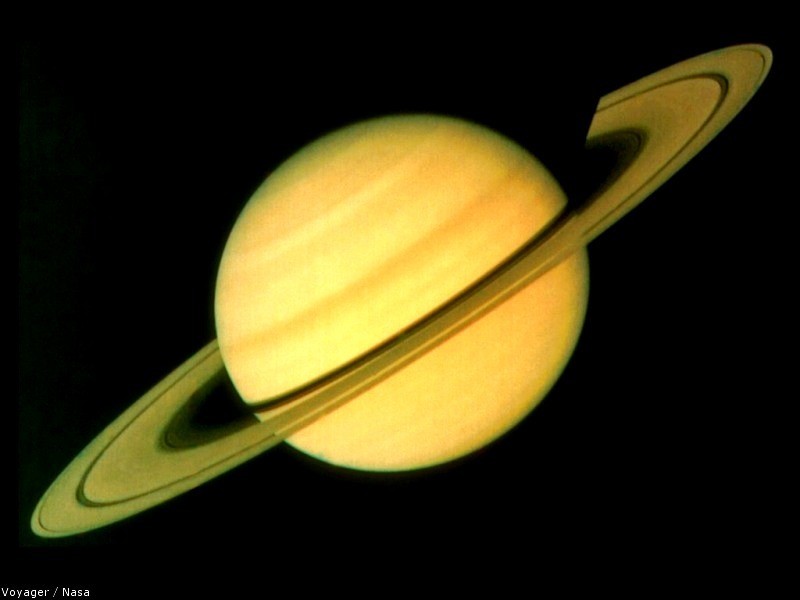 САТУРН
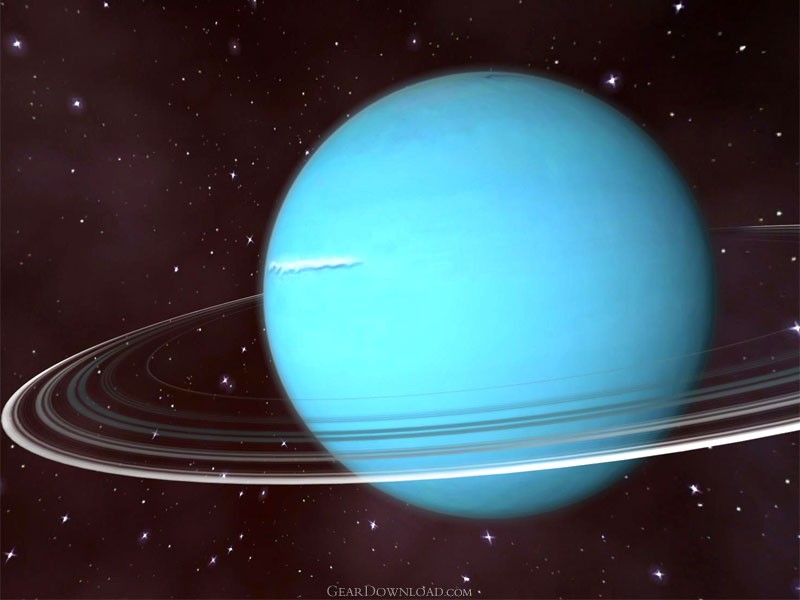 УРАН
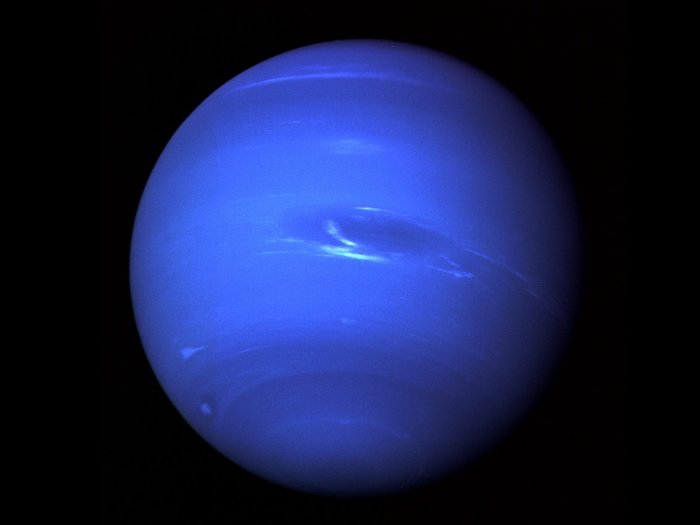 НЕПТУН
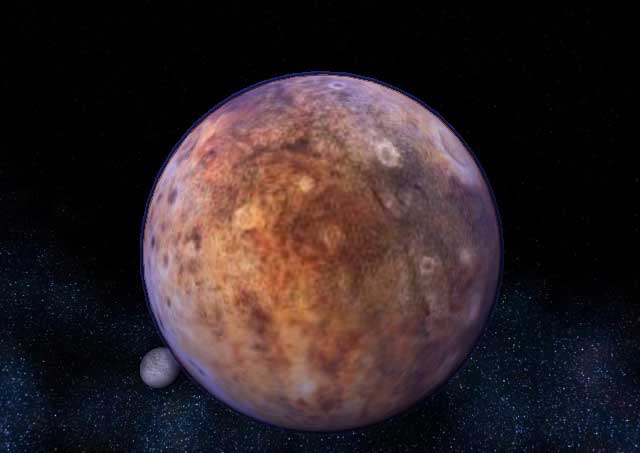 ПЛУТОН
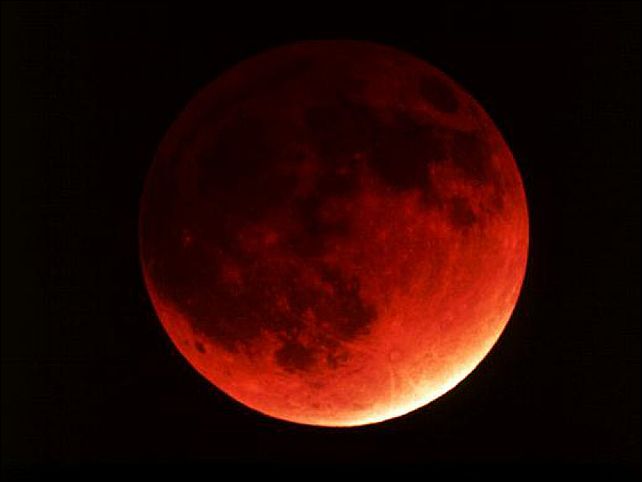 ЛУНА
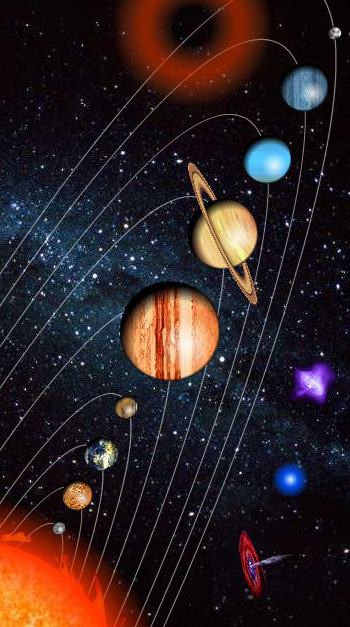 Планеты Солнечной системы
По порядку все планеты Назовёт любой из нас: Раз - Меркурий, Два - Венера, Три - Земля, Четыре - Марс. Пять - Юпитер, Шесть - Сатурн, Семь - Уран, За ним - Нептун. Он восьмым идёт по счёту. А за ним уже, потом, И девятая планета Под названием Плутон.
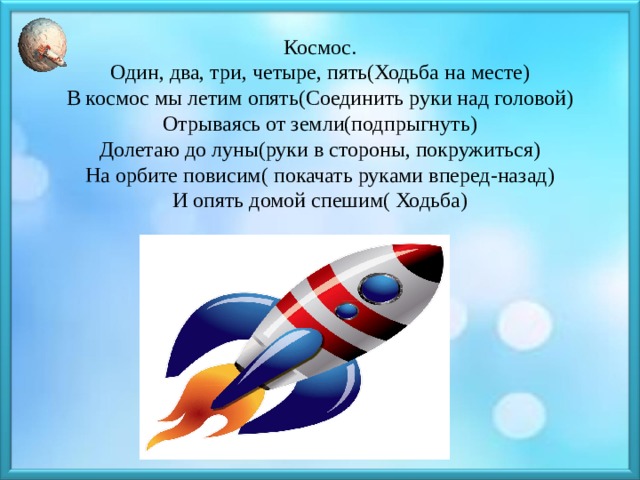 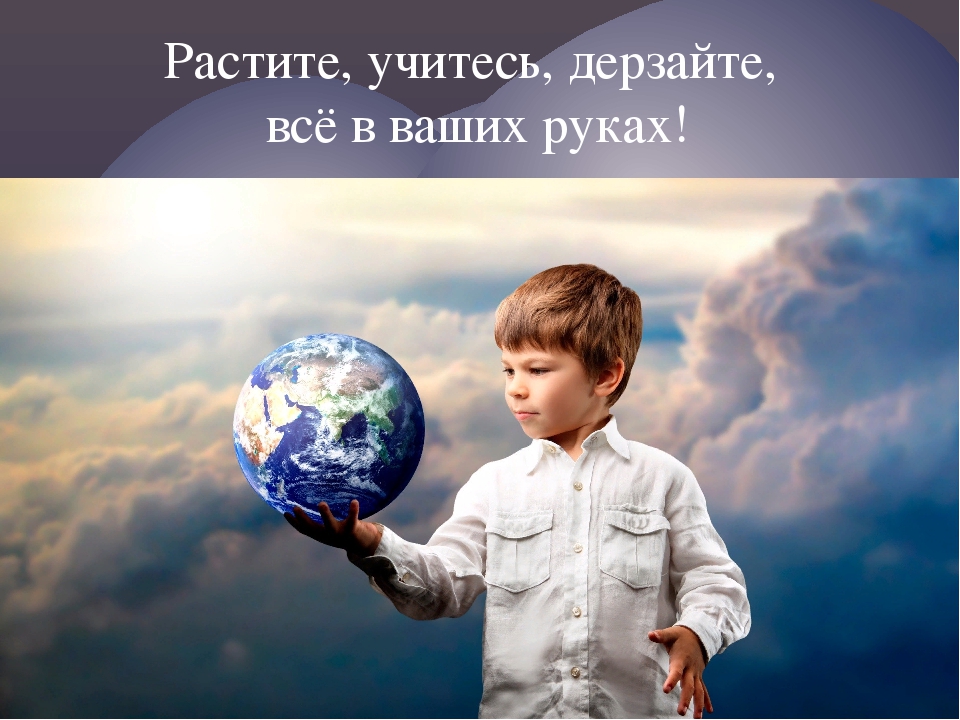